Joris en de geheimzinnige toverdrank
Les 1
Doel van de les:
> Ik kan op basis van de kaft en het doorbladeren van het boek voorspellen waar het boekover zal gaan.
> Ik kan bij een moeilijk woord gebruik maken van mijn voorkennis of de betekenis afleiden uit de context.
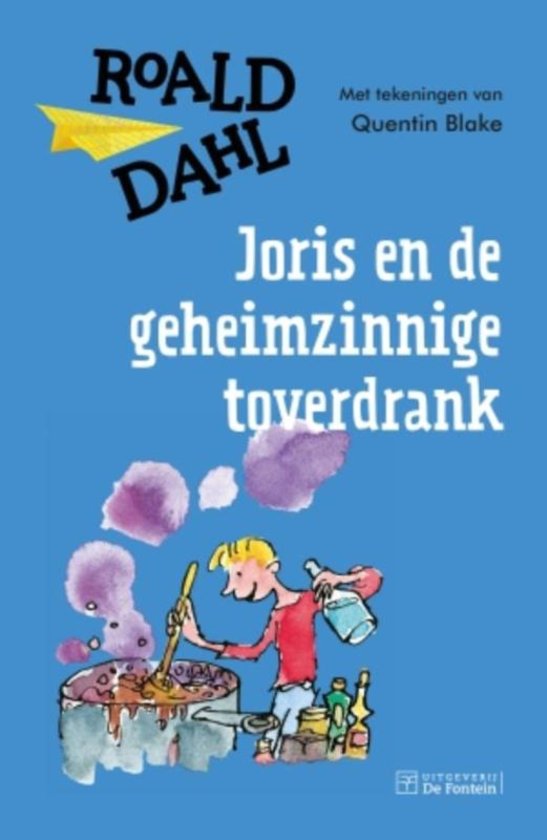 Copyright ©Success for All. Alle rechten voorbehouden
Les 1
Joris en de geheimzinnige toverdrank
Stap 1: Voorspellen nieuw boek
Vraag	Waar gaat dit boek over?	Waarom zal Joris een toverdrank maken?

Team	Teamantwoord
	
	3 minuten
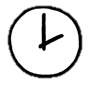 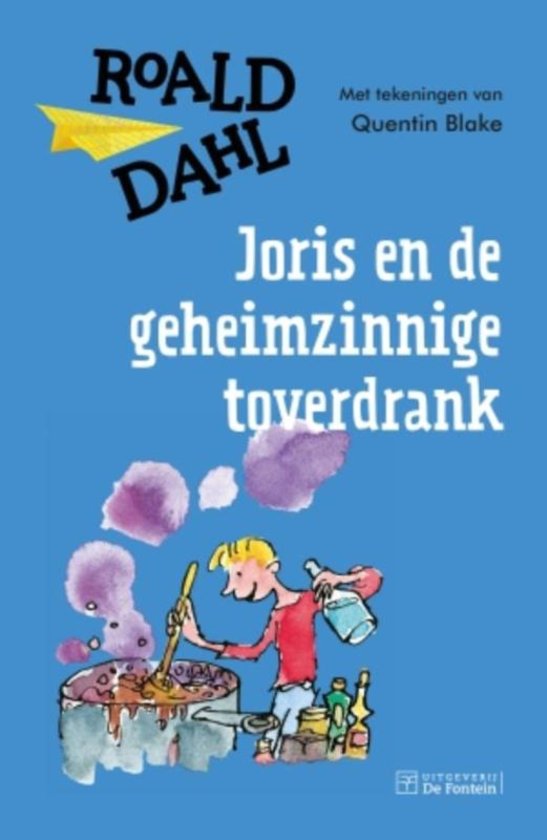 Copyright ©Success for All. Alle rechten voorbehouden
Les 1
Joris en de geheimzinnige toverdrank
Stap 2: Woorden van de week
het kattenkwaad
zelfzuchtig
treiteren
zich verroeren
de drang
het rotje
het dressoir
verplicht
de gading
het handvat
de crème
de jenever
Zelf	Vul de woordenlijst in


	10 minuten



Klaar?	Klaaropdracht les 1
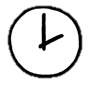 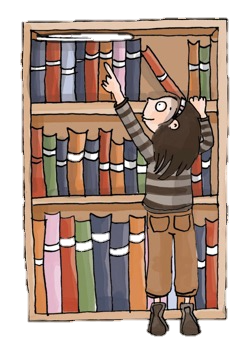 Copyright ©Success for All. Alle rechten voorbehouden
Les 1
Joris en de geheimzinnige toverdrank
Stap 3: Lezen en verhelderen
Stap 4: Verhelderen maatje en team
Zelf	Lees bladzijde 7 t/m 15
	Memo’s plakken

	10 minuten

Klaar?	Klaaropdracht les 1
Maatje	Memo’s vergelijken

	10 minuten

Klaar?	Duolezen bladzijde 14 t/m 15

Team	Verhelderen bladzijde 7 t/m 15
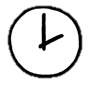 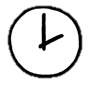 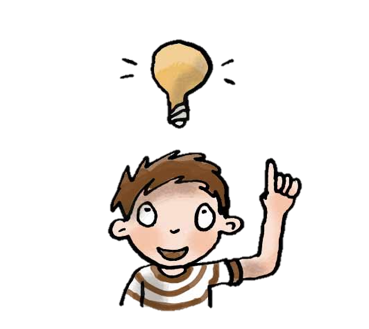 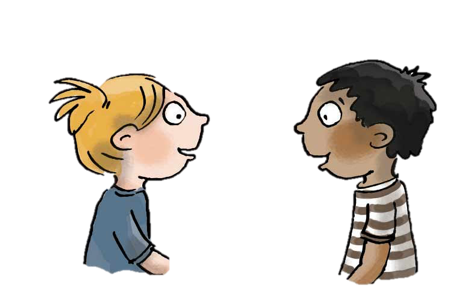 Copyright ©Success for All. Alle rechten voorbehouden
Les 1
Joris en de geheimzinnige toverdrank
Stap 5: Terugblik en vooruitblik
Terugblik
> Samenwerkvaardigheid
> Woorden van de week
> Voorspellen nieuw boek
> Lezen en verhelderen
> Punten en feedback

Vooruitblik
> Woorden van de week
> Lezen en verhelderen
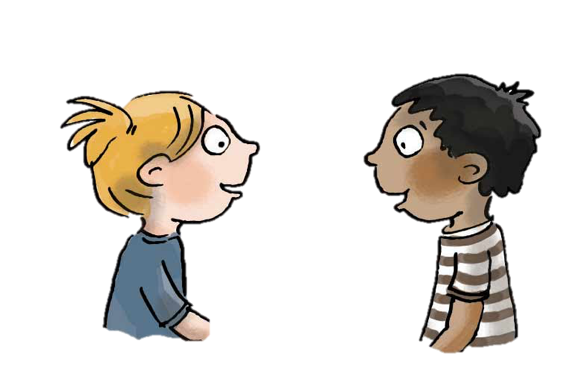 Copyright ©Success for All. Alle rechten voorbehouden
Les 2
Joris en de geheimzinnige toverdrank
Doel van de les:
> Ik kan bij een moeilijk woord gebruik maken van mijn voorkennis of de betekenis afleiden uit de context.
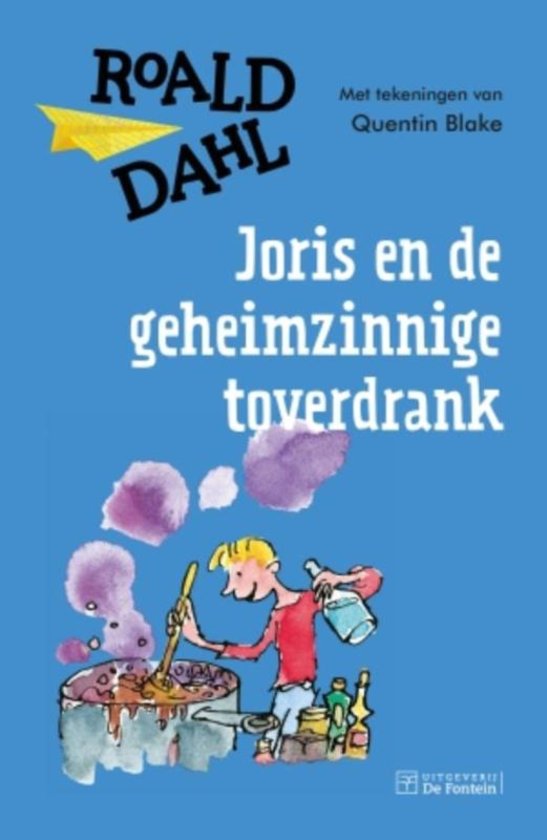 Copyright ©Success for All. Alle rechten voorbehouden
Les 2
Joris en de geheimzinnige toverdrank
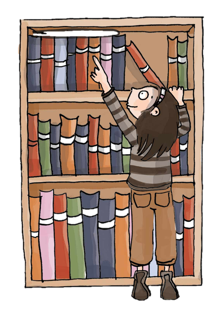 Stap 1:	Woorden van de week




Stap 2:	Lezen en verhelderen
Team	Woorden 5 t/m 8

Klaar?	Woordenlijst verder invullen
Zelf	Lees bladzijde 16 t/m 27
	Memo’s plakken


	10 minuten


Klaar?	Klaaropdracht les 2
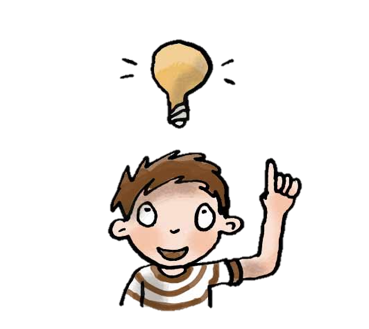 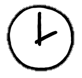 Copyright ©Success for All. Alle rechten voorbehouden
Les 2
Joris en de geheimzinnige toverdrank
Stap 3: Verhelderen maatje en team
Stap 4: Terugblik en vooruitblik
Maatje	Memo’s vergelijken
	
	10 minuten

Klaar?	Duolezen bladzijde 18 t/m 19

Team	Memo’s verhelderen
Terugblik
> Woorden van de week
> Lezen en verhelderen> Punten en feedback

Vooruitblik
> Woorden van de week (kopieerblad ‘betekenisvolle zinnen’)
> Lezen en verhelderen
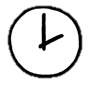 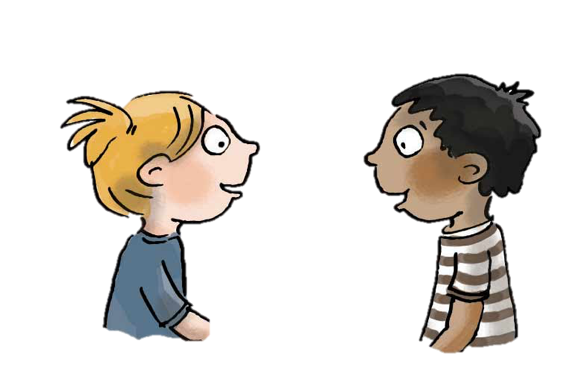 Copyright ©Success for All. Alle rechten voorbehouden
Les 3
Joris en de geheimzinnige toverdrank
Doel van de les:
> Ik kan bij een moeilijk woord gebruik maken van mijn voorkennis of de betekenis afleiden uit de context.
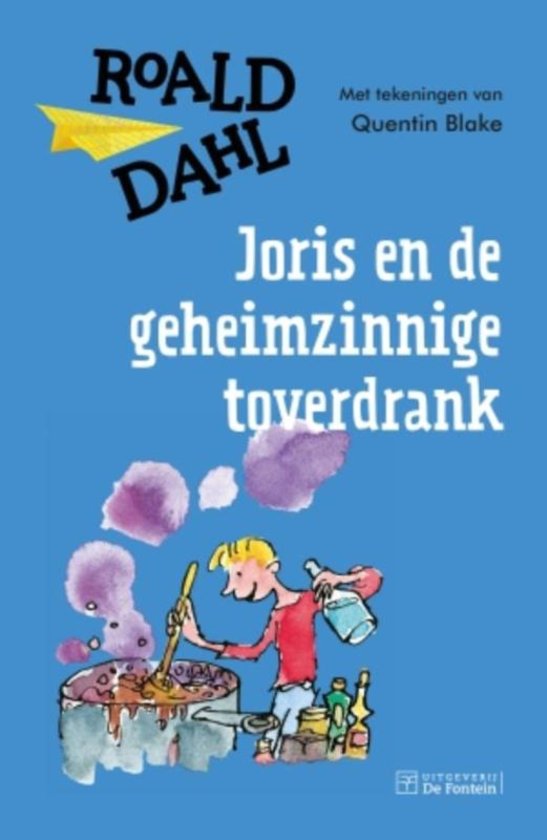 Copyright ©Success for All. Alle rechten voorbehouden
Les 3
Joris en de geheimzinnige toverdrank
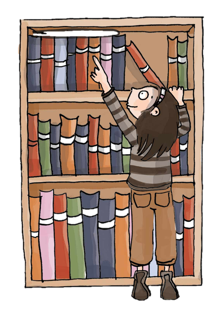 Stap 1:	Woorden van de week




Stap 2:	Lezen en verhelderen
Team	Woorden 9 t/m 12

Klaar?	Woordenlijst verder invullen
Zelf	Lees bladzijde 28 t/m 36
	Memo’s plakken


	10 minuten


Klaar?	Klaaropdracht les 3
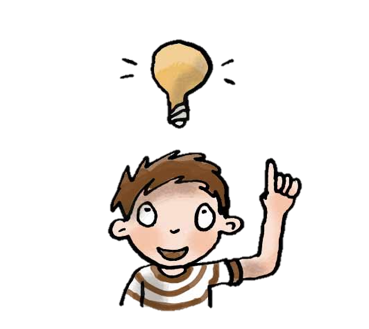 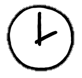 Copyright ©Success for All. Alle rechten voorbehouden
Les 3
Joris en de geheimzinnige toverdrank
Stap 3: Verhelderen maatje en team
Stap 5: Terugblik en vooruitblik
Maatje	Memo’s vergelijken

	10 minuten

Klaar?	Duolezen bladzijde 35 t/m 36

Team	Memo’s verhelderen
Terugblik
> Woorden van de week
> Lezen en verhelderen
> Punten en feedback

Vooruitblik
> Toets
> Voorbereiding schrijfopdracht
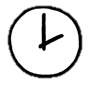 Stap 4: Woorden van de week
Zelf 	kopieerblad 	‘betekenisvolle zinnen’
	
	10 minuten
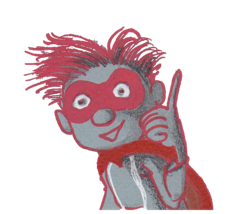 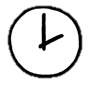 Copyright ©Success for All. Alle rechten voorbehouden
Les 4
Joris en de geheimzinnige toverdrank
Doel van de les:
> Ik weet hoe ik informatie uit een tekst kan halen.
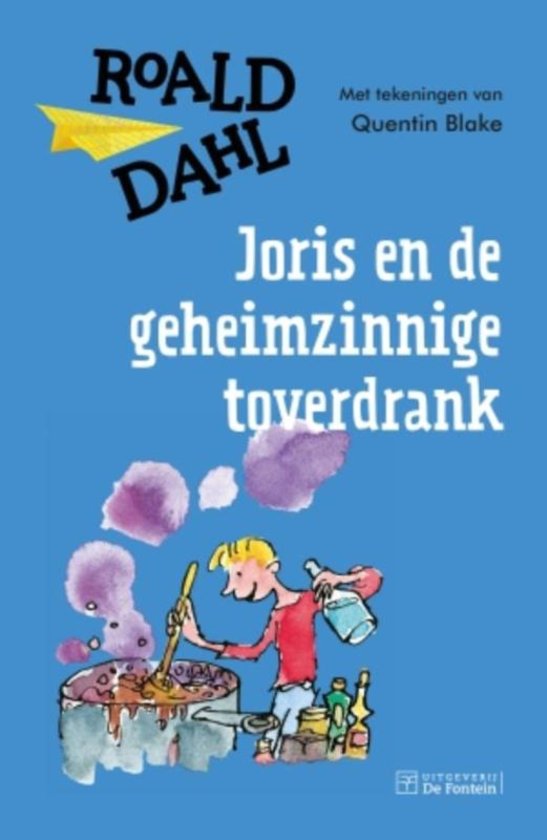 Copyright ©Success for All. Alle rechten voorbehouden
Les 4
Joris en de geheimzinnige toverdrank
Stap 1:	Woorden van de week 




Stap 2:	Toets









Stap 3: Voorbereiding schrijfopdracht
Zelf	Oefenen voor de toets

	5 minuten
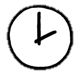 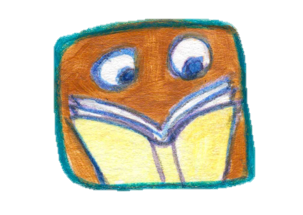 Zelf	Lezen bladzijde 37 t/m 46
	Toets maken

	30 minuten

Klaar?	Woordenlijst afmaken
	Klaaropdrachten afmaken

Groep	Toets nabespreken
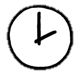 Zelf	Drankje verzinnen: naam drank en waar 	is het voor bedoeld?
Copyright ©Success for All. Alle rechten voorbehouden
Les 4
Joris en de geheimzinnige toverdrank
Stap 4: Terugblik en vooruitblik
Terugblik
> Toets
> Voorbereiding schrijfopdracht
> Punten en feedback

Vooruitblik
> Schrijfopdracht
> Team van de week
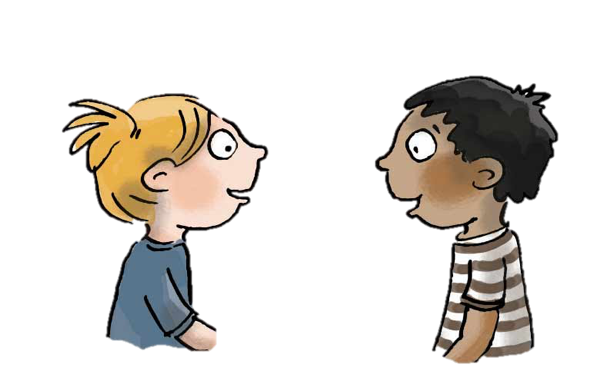 Copyright ©Success for All. Alle rechten voorbehouden
Les 5
Joris en de geheimzinnige toverdrank
Doel van de les:
> Ik kan een recept schrijven voor een toverdrank en alle handelingen in de goede volgorde zetten.
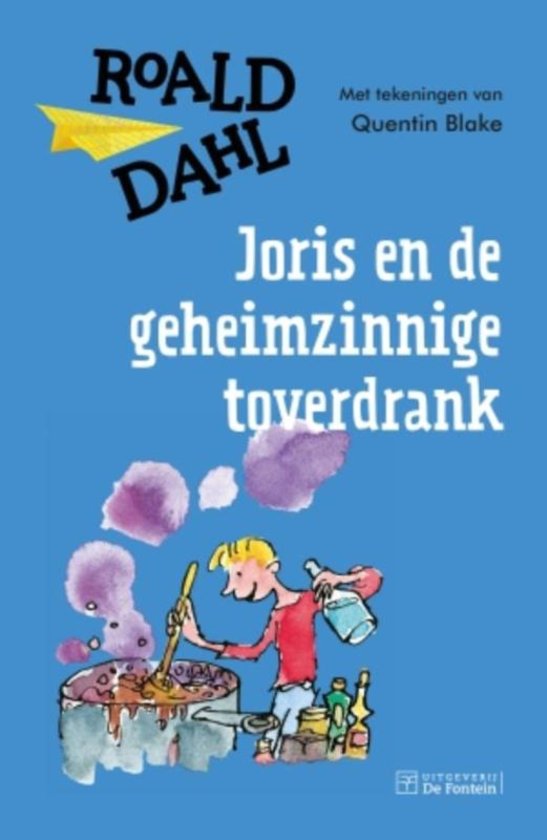 Copyright ©Success for All. Alle rechten voorbehouden
Les 5
Joris en de geheimzinnige toverdrank
Stap 1: Schrijven
Stap 3: Presentatie
Zelf	Presentatie voorbereiden

	5 minuten

Groep	Presentatie schrijfopdracht
	Tops

	Wat ga je volgende week 	anders of hetzelfde doen?
Zelf		Lees bladzijde 47 t/m 54
		Kladversie in werkschrift
		Afvinklijst les 5
		
		15 minuten

Klaar?		Tekeningen bij de 				verschillende stappen
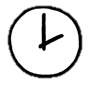 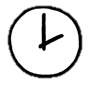 Stap 2: Maatje & netversie
Maatje		Afvinklijst les 5

Netversie		Kopieerblad
			
		20 minuten
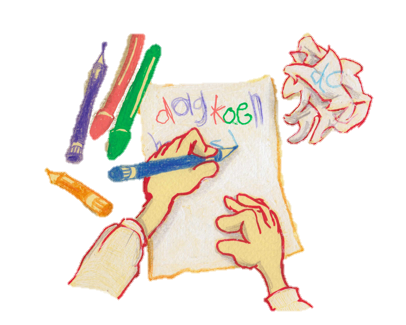 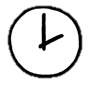 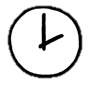 Copyright ©Success for All. Alle rechten voorbehouden
Les 5
Joris en de geheimzinnige toverdrank
Stap 4: Terugblik en vooruitblik
Terugblik
> Woorden van de week
> Samenwerkvaardigheid
> Schrijfopdracht
> Team van de week

Vooruitblik:
> Verder lezen in:
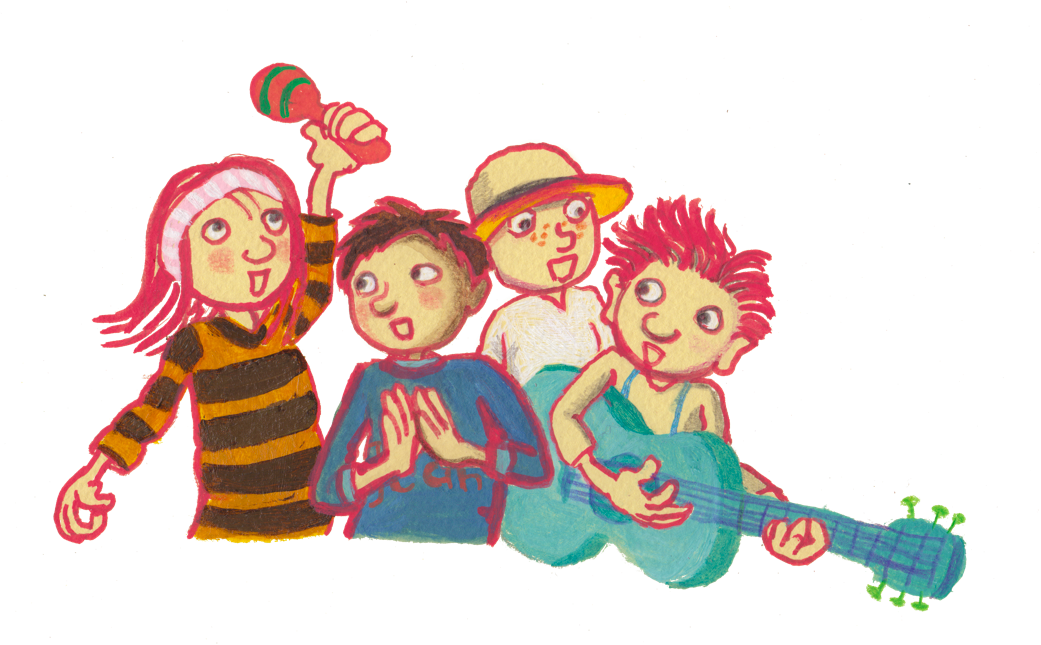 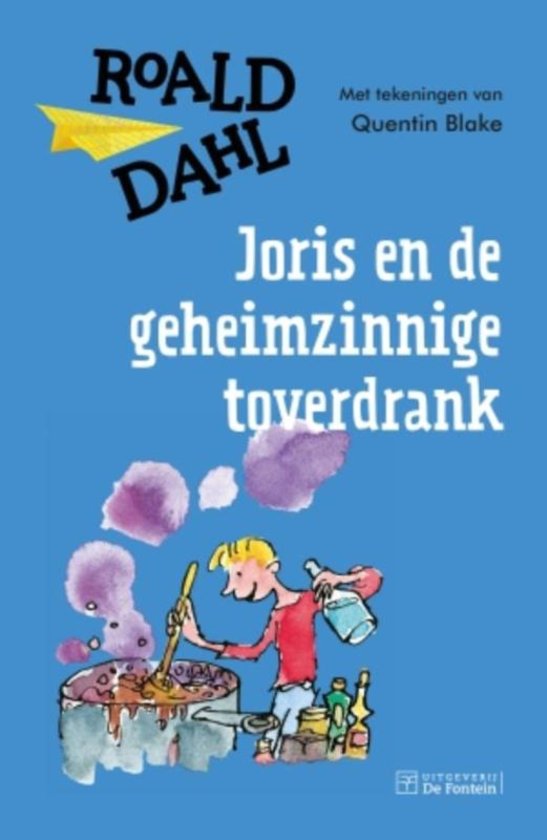 Copyright ©Success for All. Alle rechten voorbehouden